Приготовление голубцов
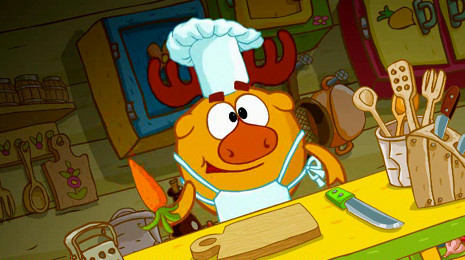 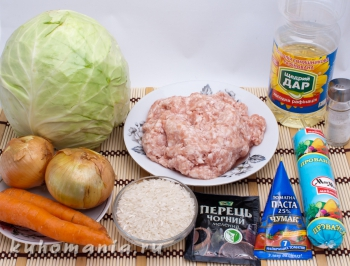 Необходимые продукты
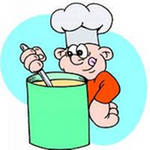 Рецептура:1 кочан капусты (в данном рецепте используется кочан весом 1.5 килограмма)500 гр свинного фарша100 гр риса2 средние луковицы2 моркови70 гр томатной пасты2 стол. ложки сметанысоль, молотый перец, растительное масло для обжарки
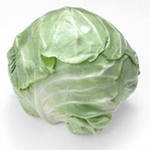 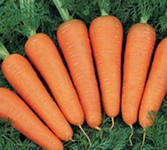 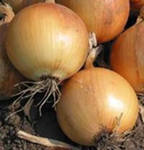 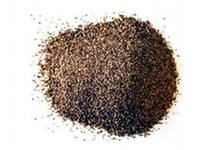 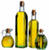 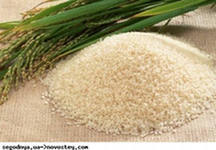 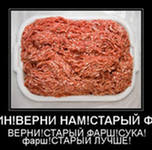 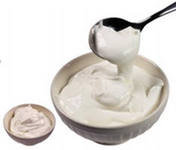 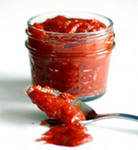 Вырезать кочерыжку, аккуратно отделить листья от кочана, если листья не отделяются, осторожно опустить кочан в кипящую воду на пару минут (так как капуста молодая, листья не должны перевариться), вынуть и снять листья.
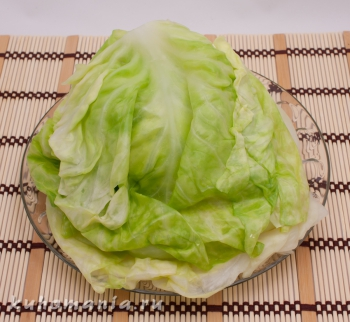 Рис отварить до полуготовности.
Одну луковицу очистить, очень мелко порезать.
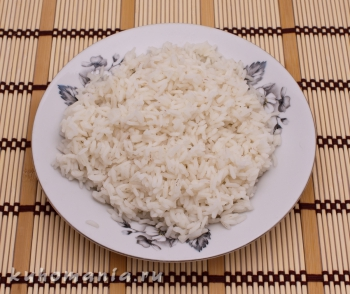 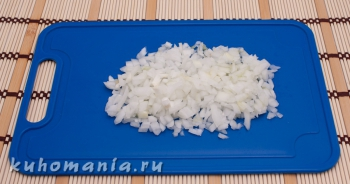 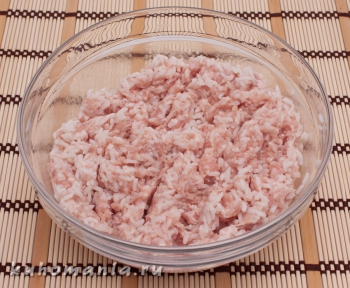 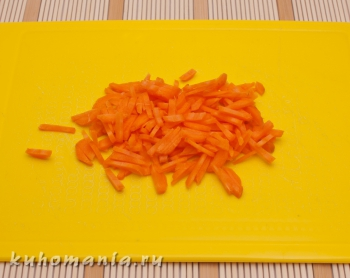 морковь очистить нарезать мелко соломкой или натереть на терке.
Рис смешать с фаршем.
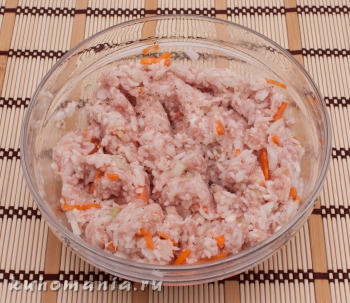 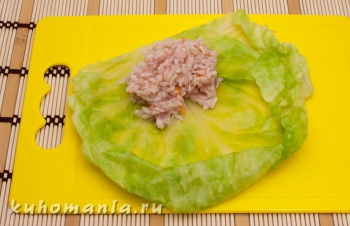 Разложить капустный лист, с краю положить немного фарша.
Добавить нарезанные лук и морковь, посолить, поперчить, хорошо перемешать.
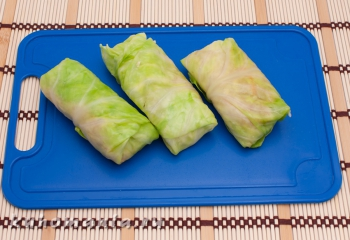 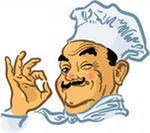 Сформировать голубцы.
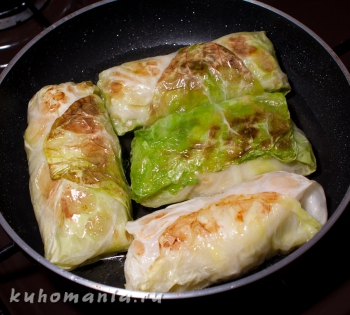 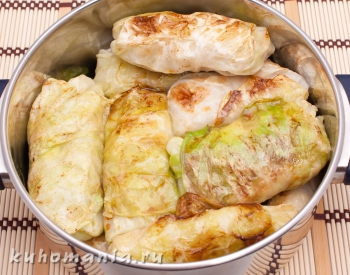 Выложить в кастрюлю.
Обжарить с двух сторон на растительном масле.
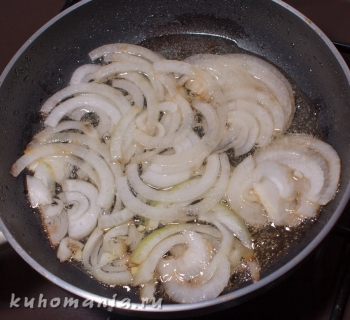 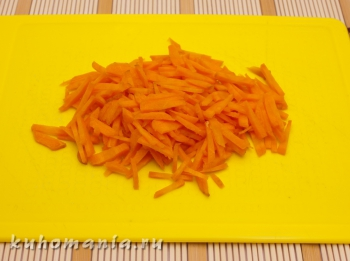 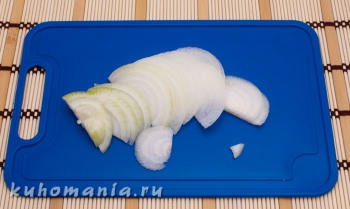 Очистить луковицу, нарезать полукольцами.
Морковь очистить, нарезать соломкой.
обжарить сначала лук
Добавить томатную пасту, перемешать, обжарить минуты три.
Выложить морковь и обжаривать минут семь.
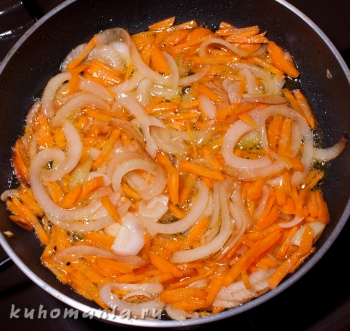 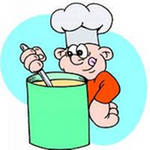 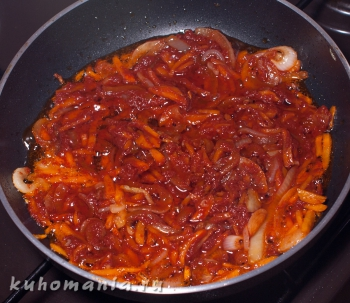 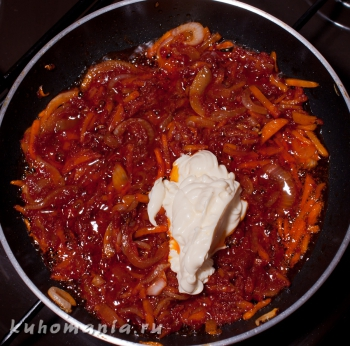 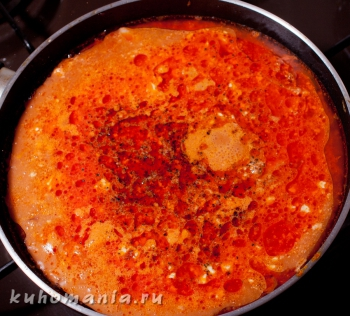 Добавить сметану, перемешать, немного обжарить.
Посолить,добавить перца
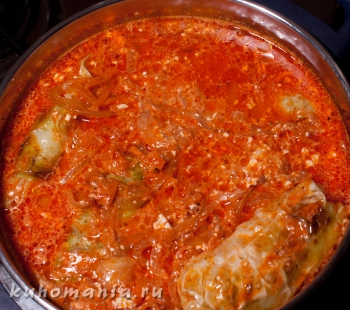 Залить голубцы, если голубцы не покрылись подливой долить горячей водой. Поставить кастрюлю на огонь, довести до кипения, тушить на слабом огне 30-40 минут.
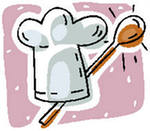 Подавать со сметаной.
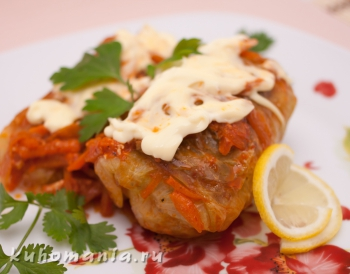 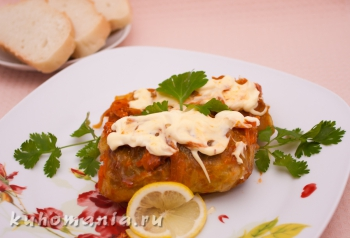